Nita M. Lowey 21st Century Community Learning Centers(21st CCLC) Grant Program Pursuant to Title IV, Part B of the Elementary and Secondary Education Act (ESEA), as amended by the Every Student Succeeds Act (ESSA) of 2015
RFA Webinar – March 2020
1
Request for ApplicationsKey Elements
2
Introduction
This Request for Applications (RFA) is designed to distribute funds to qualified applicants pursuant to Title IV, Part B, of the Elementary and Secondary Education Act (ESEA), as amended by the Every Student Succeeds Act (ESSA) of 2015, to establish or expand community learning centers that provide students with academic enrichment opportunities, along with activities designed to complement the students’ regular academic program.

The term “community learning center” refers to an entity that:
Assists students to meet the challenging State academic standards by providing the students with academic enrichment activities and a broad array of other activities during non-school hours or periods when school is not in session (such as before and after school or during summer recess) that:
Reinforce and complement the regular academic programs of the schools attended by the students served; and
Are targeted to the students’ academic needs and aligned with the instruction students receive during the school day; and
Offers families of students served by such centers opportunities for active and meaningful engagement in their children’s education, including opportunities for literacy and related educational development.

Priority will be given to those programs serving students who attend high-poverty, low-performing schools. See the “Priority Considerations” section below.
3
Purpose
The purpose of the Nita M. Lowey 21st Century Community Learning Centers (21st CCLC) program is to provide opportunities for eligible applicants to establish or expand activities in community learning centers. Provided services focus on helping children in low-income schools, also referred to as centers, succeed academically through the application of scientifically based practice and extended learning time by:

Providing opportunities for academic enrichment, including providing tutorial services to help students (particularly students in high-poverty areas and those who attend low-performing schools) meet state and local student performance standards in core academic subjects such as reading, writing, and mathematics;
Offering students a broad array of additional services, programs, and activities, such as youth development activities, service-learning, nutrition and health education, drug and violence prevention programs, counseling programs, arts, music, physical fitness and wellness programs, technology education programs, financial literacy programs, environmental literacy programs, mathematics, science, career and technical programs, internship or apprenticeship programs, and other ties to an in-demand industry sector or occupation for high school students that are designed to reinforce and complement the regular academic program of participating students; and
Offering families of students served by community learning centers opportunities for active and meaningful engagement in their children’s education, including opportunities for literacy and related educational development.

Only applicants that specifically address all three purposes identified for funding will be considered.
4
Eligible Applicants
Eligible entities may apply for a three-year grant. The term “eligible entity” means
a local educational agency (public school district),
the Charter School Institute,
community-based organization,
Indian tribe or tribal organization (as such terms are defined in section 4 of the Indian Self-Determination and Education Act (25 U.S.C. 450b)),
another public or private entity, or
a consortium of two or more such agencies, organizations, or entities.
An intermediary unit, such as a Board of Cooperative Educational Services (BOCES), may apply for and receive a grant. A consortium of eligible applicants may apply together such as a consortium of local education agencies of community-based organizations. However, one entity must be designated as the lead fiscal agent of the consortium (see Appendix J: Glossary of Terms for definition and requirements of consortium grants).
Note: 21st Century Community Learning Centers currently receiving 21st CCLC funding as part of Cohort VIII are not eligible for this opportunity. 
See Appendix A for a listing of schools that meet priority eligibility (based on the most current data available from the Colorado Department of Education (CDE)). Appendix A excludes any eligible schools currently receiving 21st CCLC grant funds. See the “Priority Considerations” section below for more information on this listing of school and other RFA priorities.
5
Eligible Applicants (continued)
Applicants must collaborate with other public and/or private agencies, including the local school district, to create programs as comprehensive and high quality as possible. The selection criteria applied by the Colorado 21st CCLC program reflects this emphasis on collaborative approaches to the design and delivery of the proposed community learning centers.
Organizations do not have to demonstrate prior experience in providing out-of-school time programs to be eligible to apply for funding. However, an organization that does not have such experience must demonstrate capacity for success in providing educational and related activities that will complement and enhance the academic performance, achievement, and positive youth development of students.
Applicants that have received funds from the 21st CCLC grant, prior to Cohort VIII, may apply for this current funding opportunity. However, in the application the applicant must describe current grant activities and services and demonstrate how, if awarded, capacity to provide activities and services will be expanded, augmented, or sustained. Past expenditure of funds and quality of program implementation will also be considered.
6
Eligible Applicants (continued)Geographic Distribution
To ensure equitable geographic distribution of funds across Colorado, CDE has placed a limit on the number of centers each eligible entity may receive funding for during this grant period. This limit is derived from student enrollment within the school district. 
The guidelines below outline the maximum number of centers that may be awarded to districts and non-district eligible entities according to student enrollment in Kindergarten through 12th grade membership from CDE October Count 2019, found at www.cde.state.co.us/21stcclc.




It is important to note that services and student target populations to be served cannot be duplicated.
7
Eligible Applications (continued)Expanded Learning Time
Eligibility for Expanded Learning Time (ELT)*:
ELT is the time that a local educational agency (LEA) or school extends its normal school day, week, or year to provide additional instruction or educational programs for all students beyond the state-mandated requirements for the minimum hours in a school day, days in a school week, or days or weeks in a school year.

An applicant may apply to use 21st CCLC funds to conduct activities during the school day in a school that previously expanded its school day, week, or year. However, the ELT applicant must submit a plan with the 21st CCLC grant application addressing the Required Components of a Comprehensive ELT Plan provided in Appendix B.

Applicants seeking 21st CCLC funds for ELT programs must provide all students at the school with at least 300 additional program hours before, during, or after the traditional school day programming, in accordance with the submitted Comprehensive ELT Plan, and including a 21st CCLC Summer Program.

*See Appendix J for Glossary of Terms
8
Priority Considerations
Entities receiving priority in this RFA are those that propose to serve students and the families of students who primarily attend high-poverty, low-performing schools as evidenced by:
K-12th grade Free and Reduced Lunch rate of 40 percent and above; and
Schools Identified for Comprehensive Support and Improvement (CS) or Targeted Support and Improvement (TS) in 2019-2020.

Other schools determined by the applicant to be in need of intervention and support may be included in the application but will not be eligible to receive priority points assigned in the priority points section in the scoring rubric of this RFA.
9
Priority Considerations (continued)
This RFA includes four additional priority areas for funding. Priority points are available in the scoring rubric to support priority areas. Applicants may be eligible to receive priority points for one or more of the priority areas. The following are the priority areas for this grant competition:
Serving a school with priority eligibility, as determined by the priority list found in Appendix A.
Rural school districts, as defined by CDE*.
High schools serving grades 9-12 with programming that supports students to complete qualified industry credential programs, internships, residencies, construction pre-apprenticeship or construction apprenticeship programs or qualified Advanced Placement (AP) courses. This includes alternative programs serving 9-12 grades within high schools.
Fiscal agents that did not receive funding in Cohort VII or Cohort VIII, or Fiscal Agents receiving funding in Cohort VII or Cohort VIII that meet high-quality past performance as determined by the following:
All 21st CCLC programmatic and fiscal monitoring findings were resolved for all 21st CCLC centers.
Ongoing formally communicated program or fiscal concerns were resolved.
21st CCLC funds were expended in an appropriate manner.
Less than 10% of 21st CCLC funds were reverted to CDE at year end (above and beyond the previous 15% carryover allowance for Cohort VII fiscal agents).
Fiscal agent complied with all drawdown/reimbursement timelines and fiscal reports.
10
Application Types
This funding opportunity provides eligible applicants the opportunity to apply for 21st CCLC funding in one of three categories:

Traditional: Program activities held during non-school hours and periods when school is not in session (e.g., before school, after school, weekends, and during summer breaks). Summer programming is required for all funded 21st CCLC centers. For more information regarding traditional 21st CCLC programming, please refer to section B-1 of the 21st CCLC Non-Regulatory Guidance by visiting www2.ed.gov/programs/21stcclc/guidance2003.pdf.

ELT/Traditional*: Programs held during the regular school day in which schools have extended the day, week, or year when school is in session and program activities during non-school hours or periods when school is not in session (e.g., before school, after school, weekends, or during summer breaks). Summer programming is required for all funded 21st CCLC centers.

ELT*: Programs held during the regular school day when schools have extended the day, week, or year in which school is in session and program activities held outside of the academic calendar year and separately from any regularly scheduled summer school session. Summer programming is required for all funded 21st CCLC centers.

*See Appendix B for required components of ELT Plans.
11
Available Funds and Duration of Grant
CDE will award approximately $4.5 million in 21st CCLC funding under Title IV, Part B, of the Elementary and Secondary Education Act (ESEA), as amended by the Every Student Succeeds Act (ESSA) of 2015. Federal law requires awards to be of sufficient size and scope to support high-quality, effective programs.
Grants will not be made in an amount less than $50,000 and no more than $150,000, per year per center.
Grants awarded receive funds for a period of three years.
Annual funding is contingent upon continued federal appropriations for the 21st CCLC grant program.
Those awarded applicants, also referred to as subgrantees, meeting exemplar criteria outlined in Appendix C will be eligible for an automatic two years of renewability funding upon completion and approval of a brief continuation application.
12
Available Funds and Duration of Grant (continued)
The amount of funding requested must be reasonable and based on the number of students proposed to attend programming at each center on an average daily basis (also referred to as Average Daily Attendance (ADA)).
Funding requests in the application should be based upon a maximum annual per pupil cost of $2,000, which takes into account all program costs (e.g., administrative, programming, and transportation costs).
Applicants with a proposed cost per pupil above the recommended $2,000 amount must provide written justification within their application response under Section H: Adequacy of Resources, justifying the need for funds that exceed the recommended cost per pupil.
If, based on the number of students served through ADA, approved applicants fall below the $50,000 grant minimum amount, the grant will be assessed to determine if funding should be continued at the minimum $50,000 level or the grant should be terminated.
Funds from this opportunity will be distributed on a competitive basis, giving consideration to applications that include schools that are implementing comprehensive support and improvement activities or targeted support and improvement activities under section 1111(d), and equitable distribution of grants to different geographic regions within the state.
It is anticipated that approximately 30 centers will be awarded through this competitive funding opportunity.
13
Available Funds and Duration of Grant (continued)
A consortium of entities* may apply together to provide services for centers.
Each center in the consortium must receive a minimum of $50,000 per year for its 21st CCLC program.
One organization must be designated as the lead fiscal agent of the consortium.
In addition, a consortium applicant must designate one individual, a Program Director, who will be responsible for communication and coordination across all centers within the consortium.
See Appendix J: Glossary of Terms for additional consortium application requirements.
14
Available Funds and Duration of Grant (continued)
Based on available funding, grant amounts each year of the initial three-year grant period will be funded at 100% of the original award.
Awarded grants also have the opportunity to receive funding at 100% of the original award for the renewability years four and five if the subgrantee meets the renewability exemplar criteria found in Appendix C.
Of note, if during any portion of the grant period a subgrantee fails to meet the program goals, participation targets, and performance measures set forth in its approved application, the subgrantee’s award may be reduced.
Awards may also be reduced based on fiscal or programmatic concerns or findings during the grant period.
Any award reductions will be discussed with the subgrantee in advance of the reduction. 
Note: Applications must adequately align the proposed use of funds in the budget and budget narrative. There will be no carryover of funds allowed during or after the three-year grant period, nor during renewability years four and five.
15
Involuntary Reductions
Applicants must set participation goals in Section B that are realistic and achievable across the grant period. By the end of year two, applicants must be serving at least 75% of students projected for the “Average Daily Attendance” column. Funding will be reduced in subsequent grant years by the cost per student amount for each student lower than the projected figures at the end of year two’s average. 

Cost per student is figured by dividing the total annual allocation by the expected average daily attendance for students at each center (as determined in Section B). For example, if you are requesting $100,000 and plan to serve 100 student per day, the cost per student would be $1,000. 

If, based on the proposed and actual ADA, approved applicants fall below the $50,000 grant minimum amount, the grant will be assessed to determine if funding should be continued at the minimum $50,000 level or the grant should be terminated.
16
Allowable Use of Funds
21st CCLC funding may be used to establish or expand community learning centers that provide students with academic enrichment opportunities along with activities designed to complement the students’ regular academic program.
Grant funds must be used to supplement and not supplant any federal, state, and local funds currently being used to provide out-of-school time programming (including before-school and afterschool programs and summer programs).
Planning: Grant funds cannot be applied retroactively to pay for pre-award planning activities related to the grant. Subgrantees may use grant funds to support ongoing planning and quality improvement processes throughout the grant period to strengthen the program based on evaluation results.
All 21st CCLC awards are reimbursement grants, whereby each program submits requests for reimbursement for 21st CCLC expenditures paid by the program and then invoices CDE for those expenses.
Subgrantees must have sufficient cash flow to operate the 21st CCLC program continuously while awaiting reimbursement receipt, which normally takes 30 days after the 15th of each month.
Interest expense or other debt services costs cannot be charged to the 21st CCLC grant. Check cashing fees cannot be charged to the grant.
17
Allowable Use of Funds (continued)
Required Minimum Hours of Programming:
For each year of the three-year grant period, all subgrantees must provide out-of-school programming during the regular school year and summer programming. While additional hours of program can be offered, subgrantees are required to adhere to the following:
No fewer than 12 hours of programming per week (can include weekends) for 26 weeks during the traditional school year.
No fewer than 60 hours of summer programming. Applicants can meet this hour requirement by providing any number of day/hour/week combinations that meet the required hours.
Programming includes students as well as family members of students served.
Applicants writing for the use of 21st CCLC funds for ELT programs must provide all students at the school with at least 300 additional program hours before, during, or after the traditional school day programming in accordance with the submitted Comprehensive ELT Plan and a 21st CCLC Summer Program.
Of note, required minimum hours of programming can occur during the fifth day for schools/districts with a four-day school week.
Look in the RFA for allowable uses of funds.
18
Allowable Use of Funds (continued)
Funds must be used solely for the purposes set forth in this RFA. Subgrantees must meet all 21st CCLC requirements when using program funds to support ELT.

No funds provided pursuant to this funding opportunity may be expended to support religious practices, such as religious instruction, worship, or prayer. Faith-Based Organizations (FBOs) may offer such practices, but not as part of the program receiving assistance and FBOs should comply with generally applicable cost-accounting requirements to ensure that funds are not used to support these activities. For example, community-based organizations and FBOs are required to maintain 21st CCLC grant funds separately within their accounting system to ensure only those expenses approved by the grant are reimbursed with 21st CCLC grant funds.
Office of Management and Budget (OMB) Uniform Grant Guidance (UGG) provides further guidance regarding these accounting requirements.

Administrative, programmatic, and fiscal requirements of subgrantees that are awarded funds and participate in the 21st CLCC grant program are outlined in full in Appendix H and Appendix I.

Program Income and Local Match: 	
Program income and local match are not applicable with this funding opportunity.
19
Monitoring, Evaluation, and Reporting
In accordance with ESSA Sec. 4205(b)(1), 21st CCLC programs are required to conduct ongoing monitoring and evaluation to assess progress toward achieving the goal of providing high-quality opportunities for academic enrichment and to provide evidence that the program helps students meet the state and local student academic achievement standards.
Check the RFA for details on the federal, state, and local requirements for monitoring, evaluation, and reporting for the Colorado 21st CCLC grant program.
By accepting grant funds, subgrantees agree to participate in all components of the program monitoring, evaluation, and reporting efforts listed below.
20
Monitoring, Evaluation, and Reporting (continued)Other Considerations
Applicants must have, or acquire, the capacity to complete the evaluation requirements.
A subgrantee may, but is not required to, purchase the services of an external evaluator for the 21st CCLC grant programs.
Evaluation costs include all the costs associated with the evaluation of the program including the cost of the purchase of assessment/survey tools, evaluation and assessment trainings, data collection activities, recording and maintenance of data, the purchase of data collection and evaluation systems, data analysis, CDE reporting, report writing and any other activities related to the evaluation of the 21st CCLC program.
Annual evaluation costs cannot exceed 6% per center based upon the justification provided in Section E: State-Level Evaluation. 
Templates and sample documents for all Data Collection Types listed below can be found in Appendix E: State-Level Evaluation.
21
Data Privacy
CDE takes seriously its obligation to protect the privacy of student and educator Personally Identifiable Information (PII) collected, used, shared, and stored.
Therefore, CDE provides a secure, online system known as EZReports to collect PII for this grant program.
PII will be collected, used, shared, and stored in compliance with applicable laws and CDE’s privacy and security policies and procedures.
Note: Documents submitted must not contain any personally identifiable student or educator information including names, identification numbers, or anything that could identify an individual.
All data should be referenced/included in the aggregate and the aggregate counts should be redacted to remove small numbers under n=16 for students or n=5 for educators.
22
Application Technical Assistance
Several types of technical assistance are offered to all potential applicants to encourage high-quality applications. All of these technical assistance opportunities are available at no cost to applicants. Resources include:

Online Resources: CDE’s 21st CCLC website offers links to other helpful websites and resources at www.cde.state.co.us/21stcclc.

Application Writing Training: Multiple application writing trainings will be held throughout Colorado. Locations, dates and times will be posted at www.cde.state.co.us/21stcclc when final details are confirmed.

Office Hours: In an effort to ensure that all potential applicants have the same information and are provided consistent responses to questions regarding Colorado’s 21st CCLC RFA, one hour “21st CCLC Office Hours” will be available starting Friday, March 6, 2020.
21st CCLC Office Hours will provide applicants with a chance to ask questions and/or receive updated response to questions that have been received by the 21st CCLC state office.
Web access links, dates, and times of 21st CCLC Office Hours will be posted on Colorado’s 21st CCLC webpage at www.cde.state.co.us/21stcclc.
21st CCLC Office Hours discussions will be recorded and posted to the webpage.
23
Review Process and Timeline
Teams of independent peer reviewers with expertise in the field of afterschool programming will review the eligible submitted applications.
This review will be based on the specific criteria listed in this RFA and detailed in the scoring rubric. Applicants will receive notification regarding the status of their application no later than Friday, May 29, 2020.
Note: This is a competitive process – applicants must score at least 210 points out of the 280 possible points in the narrative and bonus point sections to be approved for funding.
Applications that score below 210 points may be asked to submit revisions that would bring the application up to a fundable level.
There is no guarantee that submitting an application will result in funding or funding at the requested level.
All award decisions are final. Applicants that do not meet the qualifications may reapply for future grant opportunities.
24
Submission Process and Deadline
An electronic copy of the application (in PDF format) and electronic budget (in Excel format) must be submitted to CompetitiveGrants@cde.state.co.us by Friday, April 17, 2020, by 11:59 pm.
The electronic version should include all required components of the application as one document.
Please attach the electronic budget workbook in Excel format as a separate document.
Faxes will not be accepted. Incomplete or late applications will not be considered.
Application materials and budget are available for download on the CDE website at www.cde.state.co.us/21stcclc.
25
Application Format
The total narrative (Sections A-H) of the application cannot exceed 30 pages, excluding any required attachments.
Note: Applications that exceed 30 narrative pages will not be reviewed.
All pages must be standard letter size, 8-1/2” x 11”, using 12-point font, single-spaced with 1-inch margins and numbered pages.
The signature page must include original signatures of the lead organization/fiscal agent.
The submission of duplicate applications that are identical, except for names and descriptions of the eligible center, will not be accepted.
Applications from applicants in the same district or working with the same collaborators may contain some common information, but the substantive elements of the application narrative must be unique to the eligible center(s).
26
Required Elements
The format outlined below must be followed in order to assure consistent application of the evaluation criteria. The Application Checklist is provided for the use of the applicant only. Do not include this page with the submitted application.

Part I: Application Introduction and Required Attachments [Not Scored]
Cover Page: Information completed in full
Center Information and Signature Page: Completed and signed by all appropriate parties
Center Expectations and Principal Signoff Form: Signed by all appropriate parties
Executive Summary
Certifications and Assurances: Completed in full and signed by all appropriate parties
Completed and Signed “One Time General Assurances, Requirements, and Certifications Form” (Appendix H)
Completed and Signed “GEPA Form” (Appendix I)
Completed and Signed “ESEA General Assurances Form” (https://www.cde.state.co.us/21stcclc).

Part II: Narrative [Scored - cannot exceed 30 pages]
Narrative addresses all selection criteria
Narrative meets all formatting requirements
Budget narrative provides a detailed description of the relationship between the activities described in the application and the proposed allocation of grant funds
27
Required Elements (continued)
Part III: Required Attachments [not a part of the narrative page limit but needed for full scoring in narrative sections]
Comprehensive ELT Plan, if ELT is to be offered
Performance Measure Worksheets (one in each area, four total)
Job Descriptions of Key Personnel or Organizational Charts
Financial Management Risk Assessment in Appendix F is completed with the score provided in the rubric section
Excel Budget Workbook (to be submitted as a separate attachment in Excel format). Be sure each item on the Budget Sheet is completed with accurate totals
Fiscal Year 2020-2021 Funding Chart (Appendix G)
Letter(s) of Commitment from collaborating organizations and/or consortium agreements
28
Part IA: Cover Page - Applicant Information
Part IA captures basic applicant information, including the type of organization, location, contact information, and a snapshot of requested funding amounts.
Use this page as the first page of your application submission. Do not include any other cover pages or other introductory pages.
29
Part IB: Center Information and Signature Page
In Part IB, applicant will indicate the type of application and program for which they are applying.
In the green, yellow, and orange tables, provide detailed program information. Copy the tables as many times as necessary in order to capture all participating  centers, schools, and primary partners.
30
Part IC: Center Expectations and Principal Signoff Form
Part IC ensures that the principals at the schools to be served are aware of the application, ready and able to accommodate the program, and agree to important assurances that support program success.
31
Intent to Apply
If interested in applying for this funding opportunity, please complete the Intent to Apply form at www.surveymonkey.com/r/21stcclc_ita by Tuesday, March 17, 2020, by 11:59 pm. Though strongly encouraged, the Intent to Apply is informational and is not a required component of the grant application submission process.

Those who complete the intent to apply will receive updates on the grant, including registration details for the in-person Application Writing Trainings.
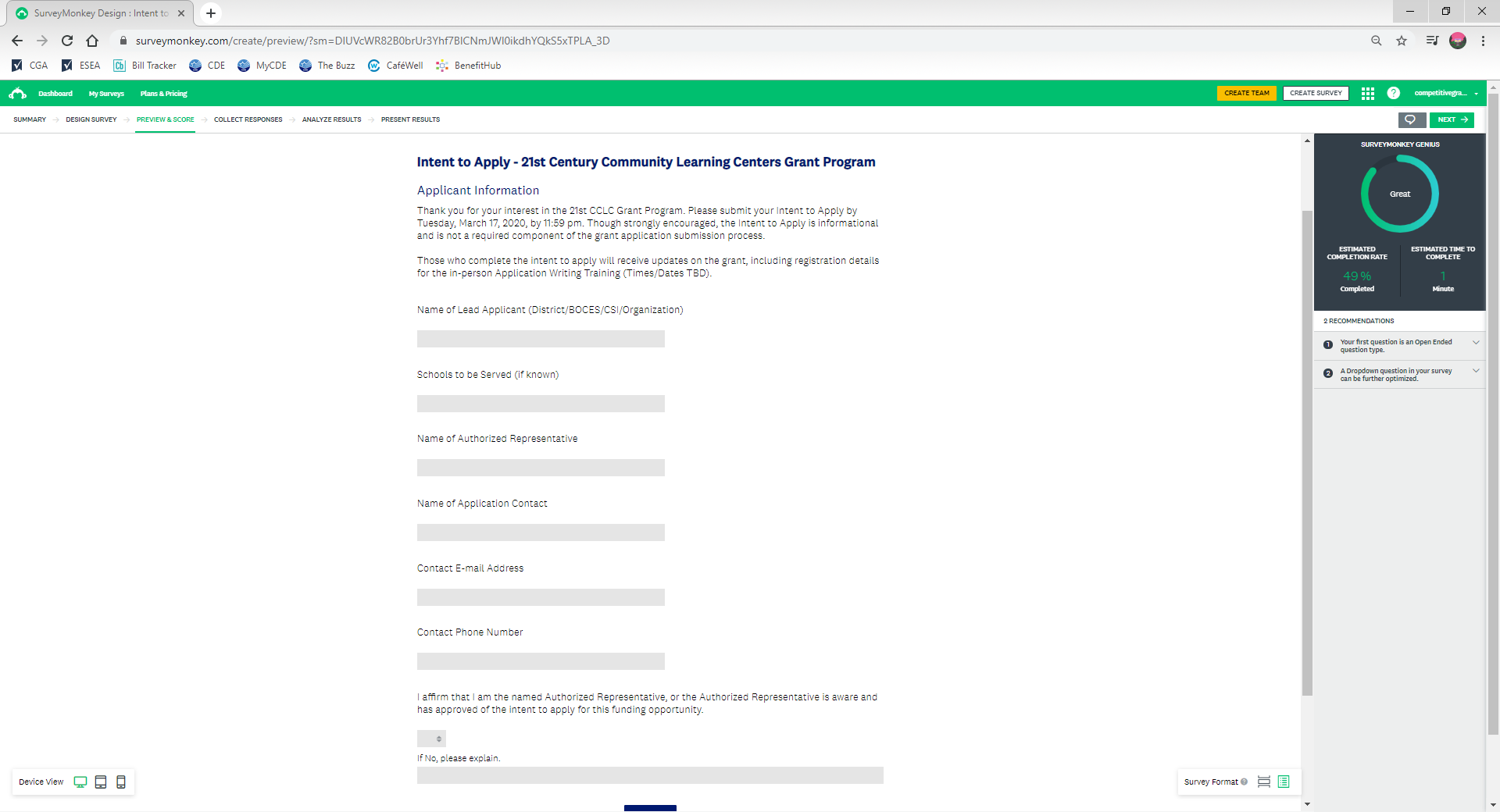 32
Application Narrative
33
Selection Criteria and Evaluation Rubric
Part I: Application Introduction [Not Scored]
Cover Pages and AssurancesComplete applicant information and program assurances and include as the first pages of the application.
Executive SummaryProvide a brief description (no more than one page) of the applicant’s program to be funded by the 21st CCLC Grant. This summary does not count toward the 30-page narrative page limit.
Part II: Narrative [255 Points + 25 Possible Bonus Points]The following criteria will be used by reviewers to evaluate the application as a whole.
For the application to be recommended for funding, it must receive at least 210 points out of the 280 possible points and all required elements must be addressed.
An application that receives a score of zero on any required elements will not be funded.
For those applicants that have previously received 21st CCLC funding, the expectation is that the narrative will include references to that award, where applicable.
For example, discuss how the funds contributed to the program and what still needs to be accomplished. In particular, applicants should demonstrate ongoing and improved capacity in the program and a well-developed plan for sustainability.
Scoring Definitions
Minimally Addressed or Does Not Meet Criteria - information not provided
Met Some but Not All Identified Criteria - requires additional clarification
Addressed Criteria but Did Not Provide Thorough Detail - adequate response, but not thoroughly developed or high-quality response
Met All Criteria with High Quality - clear, concise, and well thought-out response
34
Priority Area Points
CDE will verify the criteria below to determine if the application met the priority area criteria section of the RFA.
35
Narrative Section
Narrative- Please pull out your RFA copy
Section A: Demonstration of Need
Section B: Number of Students to be Served*
Section C: Project Development
Section D: Local Project Implementation
Section E: Project Leadership and Staffing
Section F: Subgrantee Level Evaluation
Section G: State Performance Measures (PMs)*
Section H: Adequacy of Resources

*See next slides.
36
Section B: Number of Students to be Served
Applicants must set participation goals in the chart below that are realistic and achievable across the grant period. By the end of year two, applicants must be serving at least 75% of students projected for the “Average Daily Attendance” column. Funding will be reduced by the cost per student amount for each student lower than the projected figures.

Cost per student is figured by dividing the total annual allocation by the expected average daily attendance for students at each center (as determined in Section B). For example, if you are requesting $100,000 and plan to serve 100 student per day, the cost per student would be $1,000.
 
Applicants must also meet 75% of the goals sent in the regular student attendees and unduplicated family members column in the chart below. These goals are tied to the renewability exemplar criteria found in Appendix C.
37
Section B: Number of Students to be Served
38
Section G: State Performance Measures (PMs)
Complete one performance measure (PM) worksheet in the area of “Core Academics.”  Note the math and STEM focus for this RFA.
Complete one performance measure (PM) worksheet in the area of “Essential Skills/ Educational Enrichment.”  
Complete one performance measure (PM) worksheet in the area of “Attendance.” 
Complete one performance measure worksheet in the area of “Family Engagement.” 

Please Note:
As part of the conditions for the grant, each applicant must develop one performance measure in each of the four main outcome areas found below, that include annual benchmarks for the initial three-year grant period. 
The performance measure must be written as a SMART goal. More information on performance measure development and SMART goals can be found in the Performance Measure Development Guide at www.cde.state.co.us/21stcclc.
PM Worksheet must be fully completed and submitted to receive points.


*See Appendix D for Performance Measure Worksheets that must be completed and submitted as a part of this application.
39
Questions
40
Contact Information
Program Questions:Dana Scott, Director of the Office of Student Support and State Coordinator for the 21st CCLC Grant Program(303) 866-6791 | Scott_D@cde.state.co.us

Budget/Fiscal Questions:Marti Rodriguez, Office of Grants Fiscal Management(303) 866-6769 | Rodriguez_M@cde.state.co.us

Application Process Questions:Mandy Christensen, Competitive Grants and Awards(303) 866-6250 | Christensen_A@cde.state.co.us
41